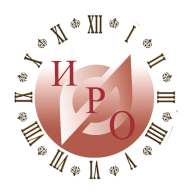 Подготовка кадров к реализации стратегии развития воспитания
Золотарева Ангелина Викторовна, ректор ГАУ ДПО Ярославской области Институт развития образования, д.п.н., профессорe-mail: ang_gold@mail.ru
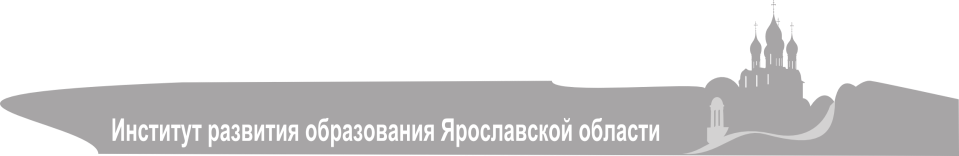 Направления развития кадрового потенциала сферы воспитания
Перечень утвержденных профессиональных стандартов, имеющих отношение к кадрам сферы воспитания и государственной молодежной политики
Сферы компетенций  педагогов в области воспитания
В реализации задач повышения профессионального мастерства педагогов сферы воспитания в регионах участвуют:
Вузы
СПО
ИПК, ИРО
ММС
ГУ ДОД
ОО ДОД
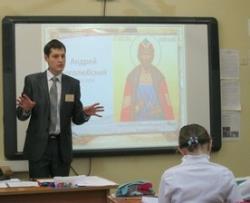 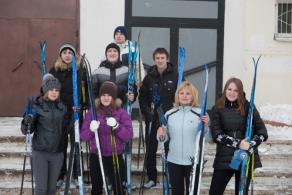 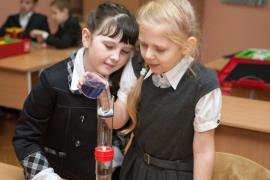 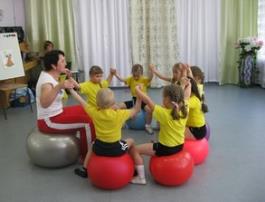 Модель 1
  Подготовка и повышение квалификации кадров для сферы воспитания.
Ведущая роль – вуза (вузов), находящихся на территории региона
Вузы
СПО
ИПК, ИРО
ММС
ГУ ДОД
ОО ДОД
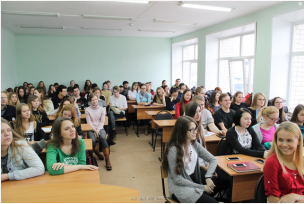 Магистр
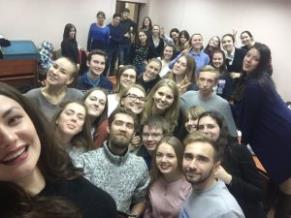 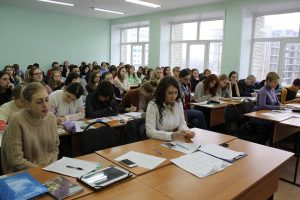 Бакалавр
Программы ДПО
Модель 2.
  Подготовка кадров для сферы воспитания
Ведущая роль – организации СПО, находящейся на территории региона
СПО
Вузы
ИПК, ИРО
ММС
ГУ ДОД
ОО ДОД
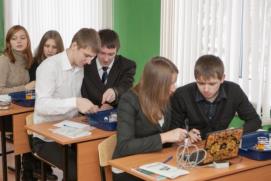 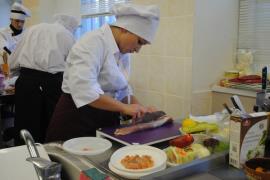 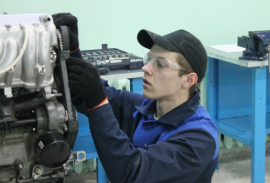 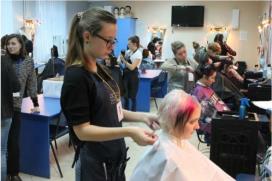 Модель 3.
Переподготовка и повышение квалификации кадров.
Ведущая роль региональной организации ДПО (ИПК, ИРО)
ИПК, ИРО
Вузы
СПО
ММС
ГУ ДОД
ОО ДОД
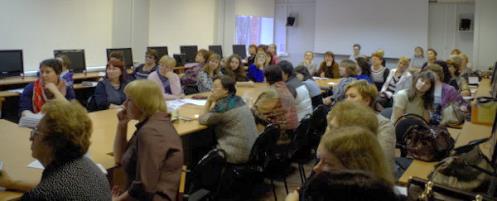 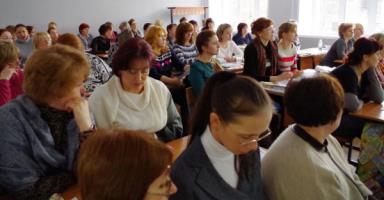 Переподготовка по педагогическим профилям, новым педагогическим профессиям
Повышение квалификации педагогов по актуальным направлениям воспитания
Модель 4.
Развитие кадрового потенциала сферы воспитания при участии муниципальной методической службы (ММС)
ММС
Вузы
СПО
ИПК, ИРО
ГУ ДОД
ОО ДОД
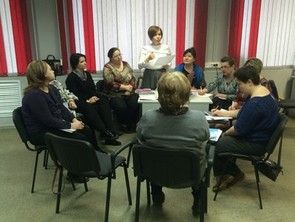 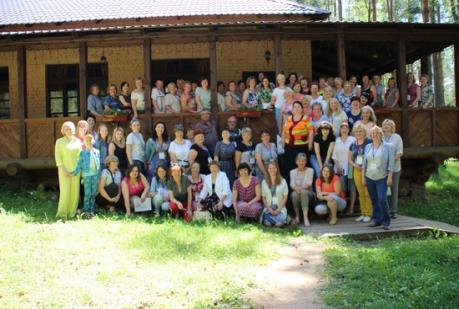 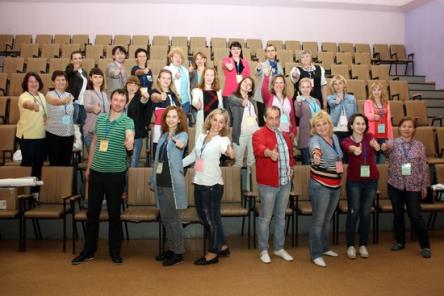 Модель 5.
Повышение квалификации кадров сферы воспитания при ведущей роли государственного учреждения дополнительного образования детей (ГУ ДОД)
ГУ ДОД
Вузы
СПО
ИПК, ИРО
ММС
ОО ДОД
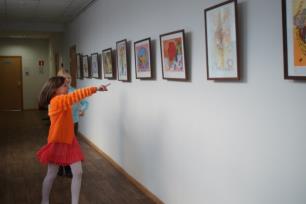 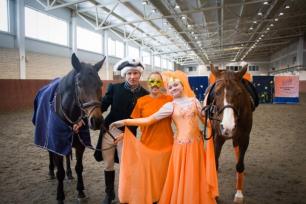 Стажировка
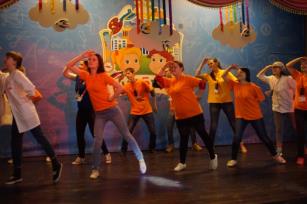 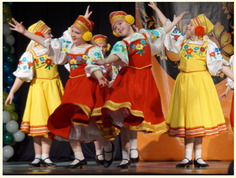 Тьюторское сопровождение
Модель 6.Повышение профессионального мастерства кадров сферы воспитания в системе внутрифирменного обучения кадров
ОО ДОД
Вузы
СПО
ИПК, ИРО
ММС
ГУ ДОД
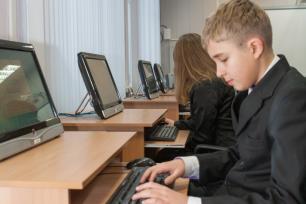 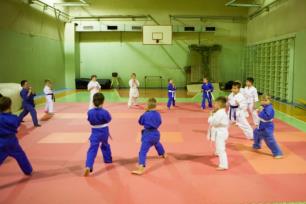 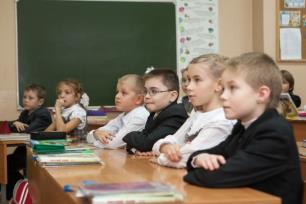 Вузы
Модель 7.
Сетевая распределенная модель повышения профессионального мастерства специалистов сферы воспитания
СПО
ИПК, ИРО
ГУ ДОД
ММС
ОО ДОД
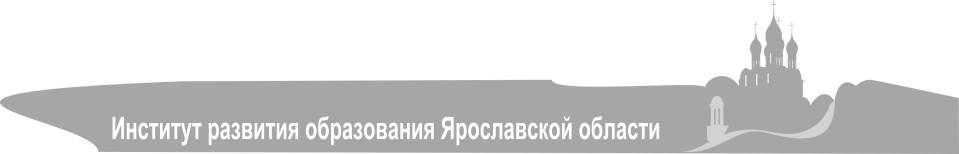 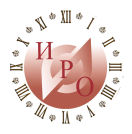 Инструменты оценки и выявления дефицитов компетенций педагога
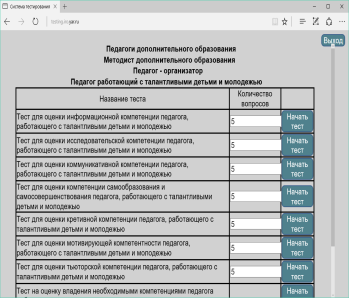 Тест для оценки и выявления дефицитов профессиональных компетенций педагога содержит задания в виде кейсов со свободно конструируемым ответом, междисциплинарного характера, на применение знаний в последующем обучении, жизненных или профессиональных ситуациях.
Результаты тестирования:
каждый тестируемый получает средний балл оценки по каждой компетенции, характеризующий уровень ее освоения;
каждый тестируемый получает лист рекомендаций по развитию дефицитов освоения  компетенции
По результатам тестирования формируется база статистики сформированности компетенций педагогов.
На основе результатов тестирования определяются  дефициты педагогов и разрабатываются программы ППК для их устранения
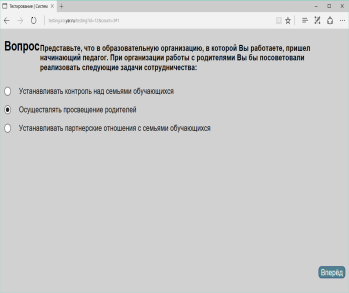 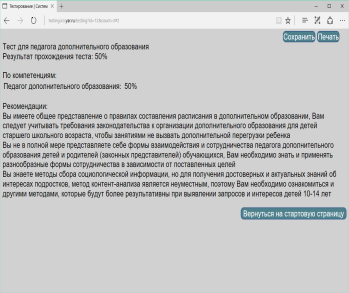 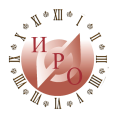 Проектирование модульных программ, основанных на компетенциях
Основная задача модульного обучения – гибкое, вариативное  выстраивание содержания для удовлетворения индивидуальных образовательных потребностей обучающихся через структурирование программы  в виде совокупности учебных модулей
Модульные программы представлены: инвариантной и вариативной частями.
Главной особенностью модульных программ является  формирование слушателями индивидуального учебного плана (маршрута)
Основанием для выбора модуля являются: результаты самодиагностики слушателя, экспертной оценки руководителя образовательной организации, тестирования слушателя.  
Модульные программы реализуются  на основе зачетно-накопительного способа  организации ОП
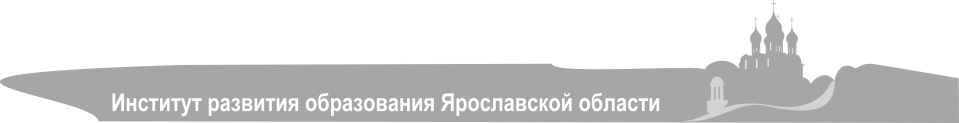 Создание условий для информационного обеспечения сферы воспитания
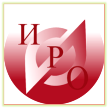 Портал «Дополнительное и неформальное образование»
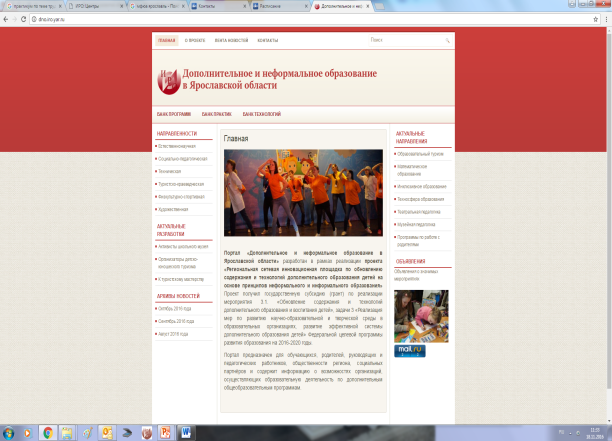 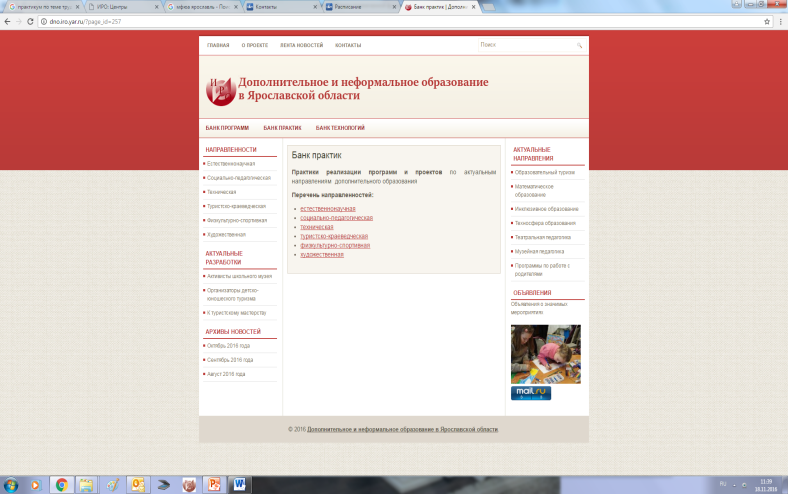 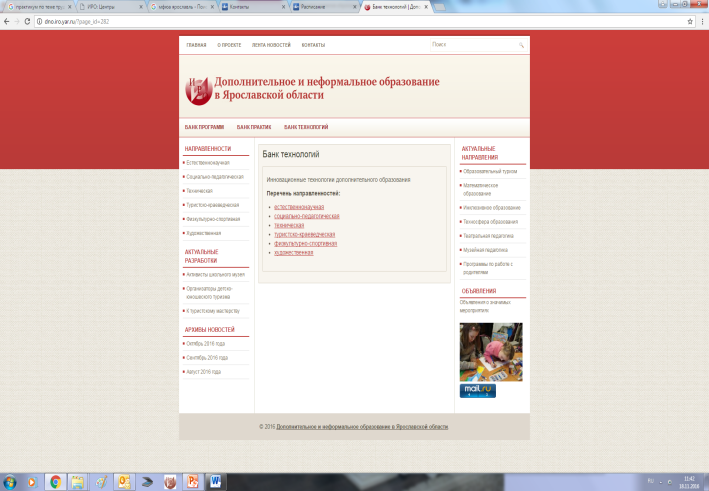 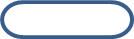 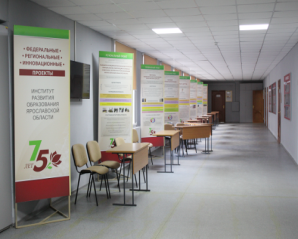 Портал «Дополнительное профессиональное образование по вопросам воспитания»
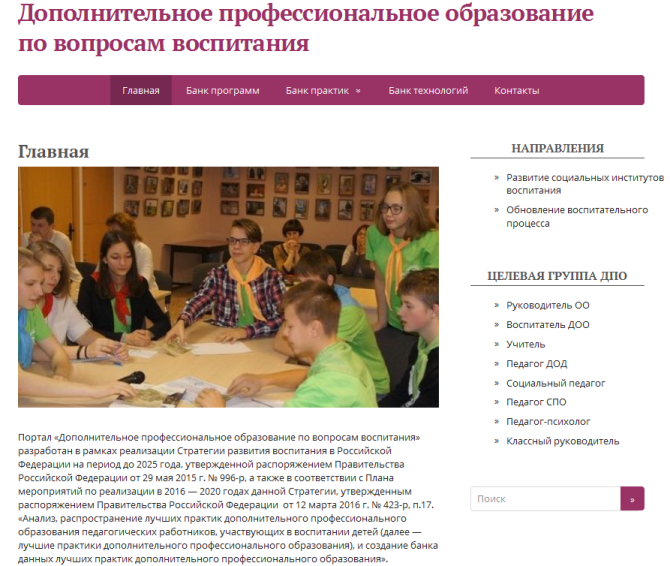 Информационно-библиотечный центр
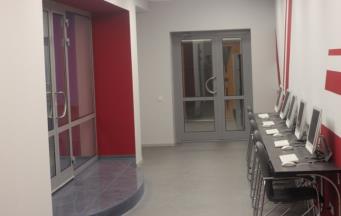 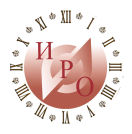 Время профессионального роста
Новые варианты подготовки кадров в области воспитания
1. Модели подготовки бакалавров по двум профилям, в области предметной подготовки, воспитания или молодежной политики (с возможностью индивидуальных маршрутов освоения профилей в вузе);
2. Модели подготовки магистров по вопросам воспитания, дополнительного образования, молодежной политики, деятельности общественных объединений;
3. Сетевые модели подготовки бакалавров педагогического образования с возможностью дополнительного профессионального образования в вопросах воспитания, молодежной политики на последних курсах освоения ООП (вуз + ДПО);
4. Модели подготовки прикладных бакалавров педагогического образования с расширенной практикой в условиях летних оздоровительных лагерей, детской общественной организации;
5. Модели подготовки бакалавров педагогического образования с возможностью освоения дополнительных квалификаций в сфере воспитания, молодежной политики (в том числе, в волонтерских программах)
6. Сетевая распределенная модель повышения профессионального мастерства кадров сферы молодежных и детских общественных объединений
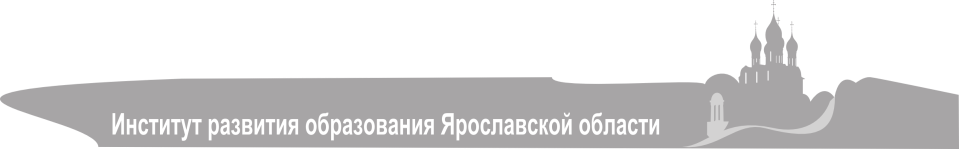 Спасибо за внимание!

150014, г. Ярославль, ул. Богдановича, д. 16
Тел. (4852) 21-06-83, каб 207, 
e-mail: rectorat@iro.yar.ru
www.iro.yar.ru